Calendário Letivo 2022 – 1ª e 2ª série do Ensino Médio
                                                                      2ª versão
28 – Carnaval
19 dias letivos
1 – Confraternização Universal
09 dias letivos
01 – Carnaval | 02 – Quarta-feira de Cinzas
21 dias letivos
8 e 9 – Simulados | 14 e 15 – Paixão de Cristo | 17 – Páscoa | 21 – Tiradentes 
18 dias letivos
5 – Fundação da Paraíba | 15 - Dia do Marista | 19 e 20 – Simulados 
20 dias letivos
1 – Dia do Trabalhador | 2 a 6 – Período de recuperação da etapa |06 a 11 – Jogos Internos Marista (JIM) | 18 - Dia de enfrentamento da violência sexual contra crianças e adolescente | 20 - Nascimento de São Marcelino Champagnat 
23 dias letivos
11 – Festa Junina | 16 – Corpus Christi | 17 e 18 – Simulados | 23 e 24 – São João
21 dias letivos
01 dia letivo
7 – Independência do Brasil | 6 a 13 - Período de recuperação da etapa | 21 - Dia Nacional da Luta da Pessoa com Deficiência | 23 e 24 - Simulado
22 dias letivos
12 – Nossa Senhora Aparecida | 17 – Comemoração do Dia dos Professores 
19 dias letivos
2 – Finados | 15 – Proclamação da República 
20 - Dia Nacional da Consciência Negra 
20 dias letivos
10 - Auto de Natal 
12 e 16 – Período de Recuperação da Etapa
19 a 22 – Conselho de classe e resultado final
25 – Natal
08 dias letivos
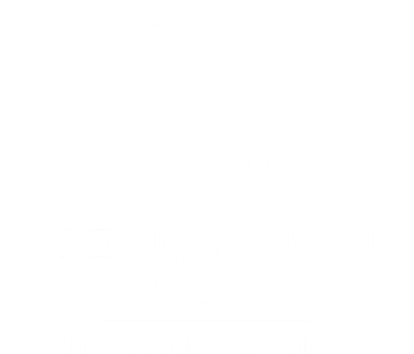 Datas especiais